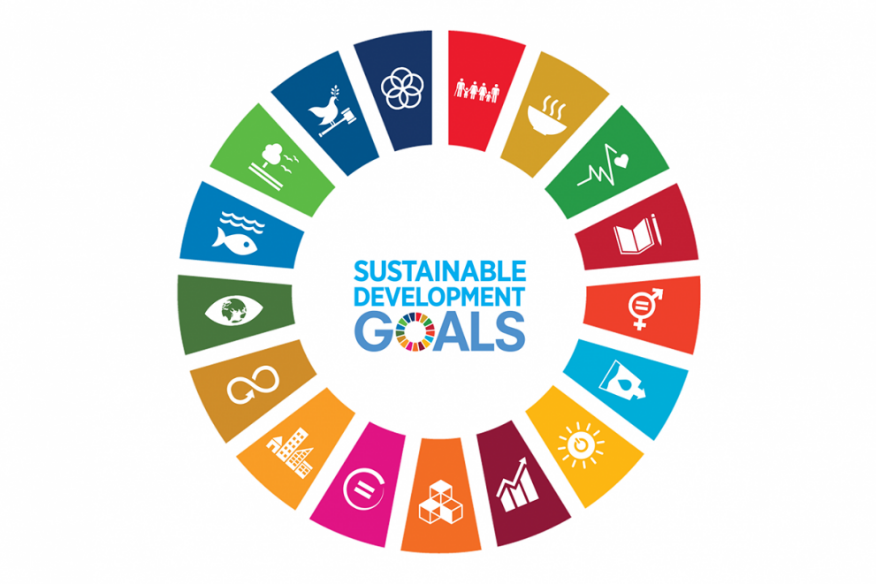 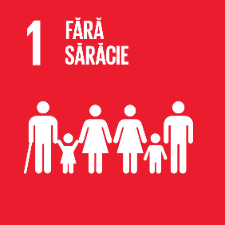 OBIECTIVUL 1. FĂRĂ SĂRĂCIE
Eradicarea sărăciei în toate formele sale și în orice context
BULETIN INFORMATIV NR.4
- 18.09.2023 -
OBIECTIVUL 1. FĂRĂ SĂRĂCIE
Tendințe
Rata sărăciei relative, la pragul de 40% din mediana veniturilor disponibile pe adult-echivalent, a fost de 12,5% din totalul populației (în anul 2021), cei mai afectați fiind copiii cu vârsta până în 18 ani (18,3%) și tinerii cu vârste cuprinse între 18 și 24 de ani (16,1%). Pe sexe, bărbații au fost mai afectați de sărăcie decât femeile în anul 2021, rata sărăciei relative la pragul de 40% fiind de 12,8% în cazul bărbaților, față de 12,1% în cazul femeilor.
Indemnizația de șomaj pentru șomeri cu experiență în muncă, în procente față de salariul minim brut pe economie, a scăzut de la 78,6% în anul 2008 la 23,2% în anul 2021 (-55,4 p.p.). În cazul șomerilor fără experiență în muncă, proporția indemnizației de șomaj în salariul minim brut pe economie a fost de 10,8% în anul 2021, în scădere cu 35,9 p.p. față de anul 2008 (46,7%).
Rata sărăciei în muncă a fost de 15,6% în anul 2021, în scădere cu 2,1 p.p. față de anul 2008. Bărbații au fost mai afectați de acest fenomen decât femeile (18,7% în cazul bărbaților, față de 11,1% în cel al femeilor în anul 2021). 
Numărul de intervenții ale Inspectoratului General pentru Situații de Urgență - IGSU (incendii, intervenții SMURD și alte intervenții) a fost de peste 600 mii în anul 2022, în creștere de 6,9 ori față de anul 2008. Intervențiile SMURD au reprezentat 75,0% din totalul intervențiilor IGSU în anul 2022, iar pe medii de rezidență, 61,1% din totalul intervențiilor au fost în mediul urban.
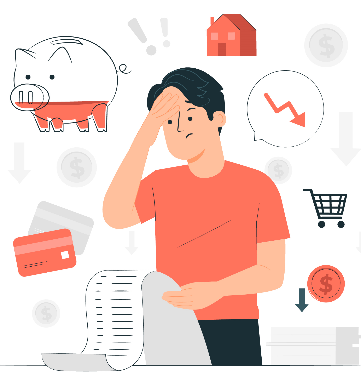 OBIECTIVUL 1. FĂRĂ SĂRĂCIE
Rata sărăciei relative la pragul de 40% din mediana veniturilor disponibile pe adult-echivalent
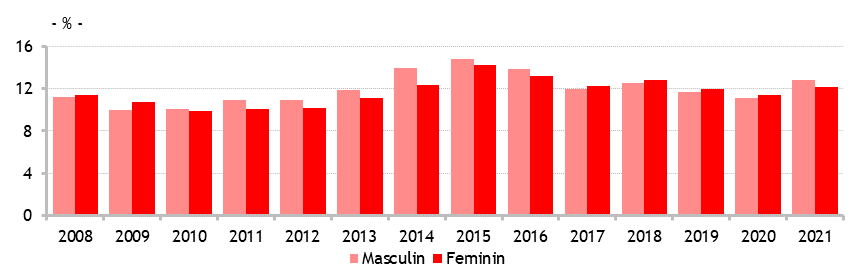 Date statistice disponibile în Baza de date Tempo Online – Secțiunea H, Matricea TAB0112 - Ținta 1 - Social - Rata sărăciei relative la pragul de 40% din mediana veniturilor disponibile pe adult-echivalent
OBIECTIVUL 1. FĂRĂ SĂRĂCIE
Indemnizații de șomaj
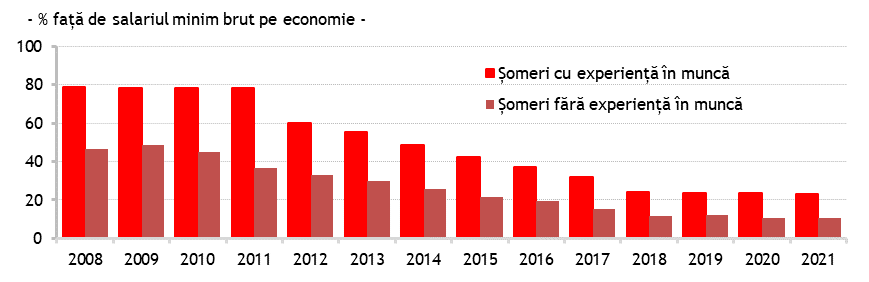 Date statistice disponibile în Baza de date Tempo Online – Secțiunea H, Matricea TAE0115 - Ținta 1 - Social - Indemnizații de șomaj - media lunară
OBIECTIVUL 1. FĂRĂ SĂRĂCIE
Rata sărăciei în muncă
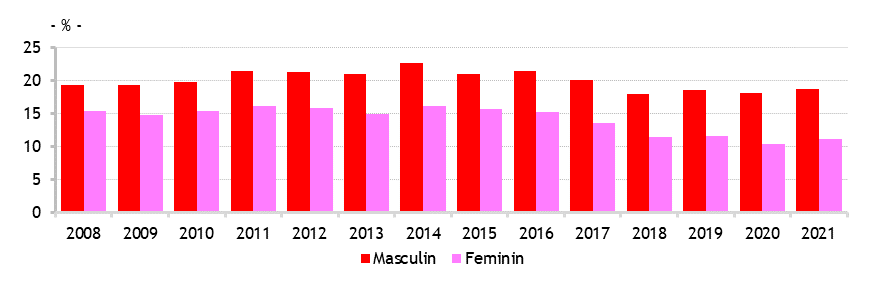 Date statistice disponibile în Baza de date Tempo Online – Secțiunea H, Matricea TAL0125 - Ținta 2 - Social - Rata sărăciei în muncă
OBIECTIVUL 1. FĂRĂ SĂRĂCIE
Numărul de intervenții ale IGSU, pe medii de rezidență
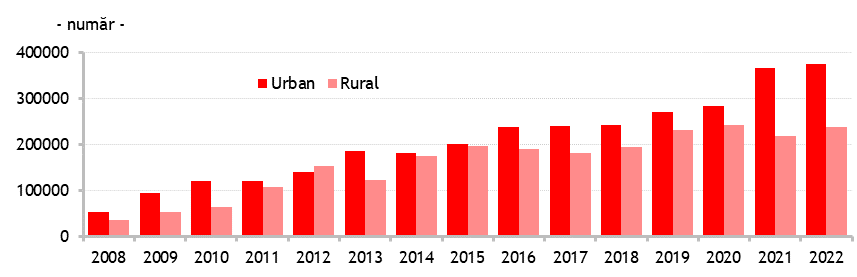 Date statistice disponibile în Baza de date Tempo Online – Secțiunea H, Matricea TAN0131 - Ținta 3 - Mediu - Numărul de intervenții ale Inspectoratului General pentru Situații de Urgență, pe medii de rezidență și județe
OBIECTIVUL 1. FĂRĂ SĂRĂCIE
Statistica indicatorilor aferenți ODD1
Pentru realizarea indicatorilor cu sursa datelor alte instituții, au fost încheiate două Convenții de Colaborare tripartite între Institutul Național de Statistică, Secretariatul General al Guvernului și Ministerul Muncii și Protecției Sociale, respectiv Inspectoratul General pentru Situații de Urgență.
Cei 14 indicatori măsoară implementarea celor trei ținte aferente ODD1 din SNDDR 2030.
Informații detaliate referitoare la relevanța indicatorilor aferenți ODD1 pot fi accesate la următorul link: https://insse.ro/cms/files/POCA/Fise-indicatori-finale.zip.